Air Way Obstruction
Dr. Manal Bukhari King Saud University Otolaryngology
Assistant professor
 consultant Phonosurgeon  King Abdulaziz University
Done By: 428 C2
the Upper airway extended from the nares and lip to the subglottic area
Air comes inside the airway through the nose to the larynx

Upper airway obstruction :
Congenital below one year we think of congenital causes
Acquired
A) Congenital upper airway obstruction
From birth to the first few weeks of 

Congenital upper-airway obstruction 
Nasal obstruction 
1-nasal masses
2-Choanal atresis and stenosis
3-Pyriform aperture stenosis (stenosis at the level of the nose)
Pharyngeal 
1-Craniofacial  anomalies 
Laryngeal 
1-Laryngomalcia
2-Vocal cord paralysis
3- subglottic haemangioma
4-Subglottic  stenosis 
5-Laryngeal web 
6-Laryngeal lymphangioma
7-Saccular cyst
1) Nasal obstruction
neonates are obligatory nasal breather
 in neonate Cyanosis improved with crying but worsens on feeding
Nasal masses : could be external or internal or immediately  above the base
Cystic ( meningoencephalocoele, )
Solid (glioma, hamartoma ,teratoma ,and lymphangioma)
mixed

Ct scan and MRI  is important for diagnosis  coz these masses may have an extension with the brain 
So the peads surgeon must go in the OR with the ENT doctor   to correct the brain defect
Nasal obstruction
Midline cyst think of dermoid cyst- hemangioma -meningeocelenext step : CT or MRI
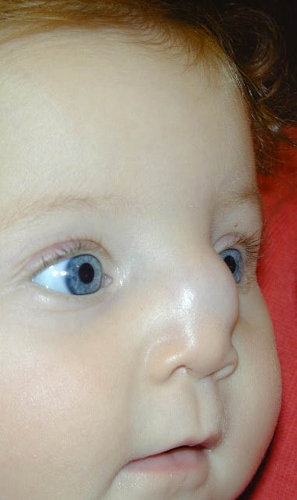 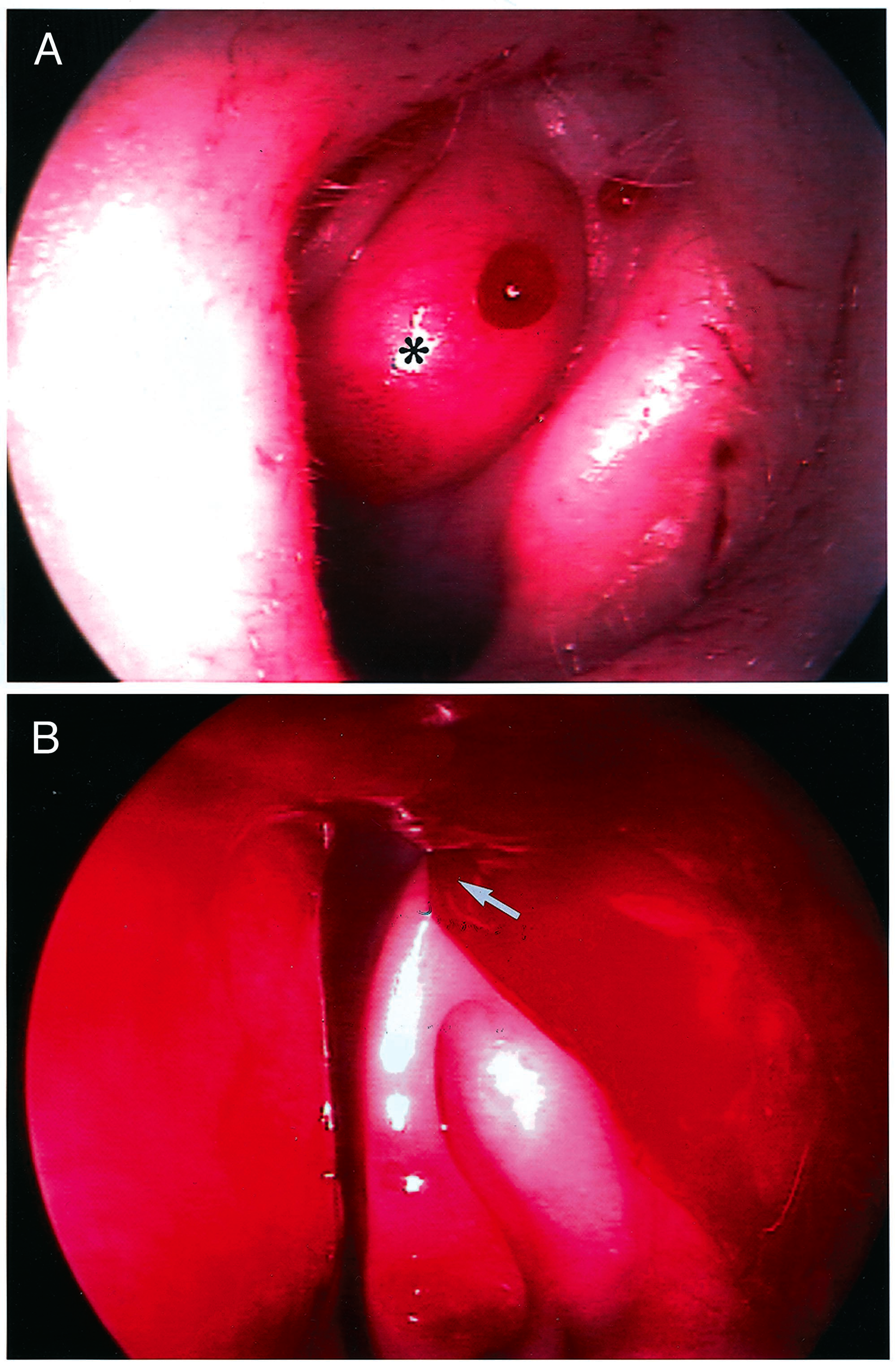 Endoscopic view of an internal nose mass then CT SCAN
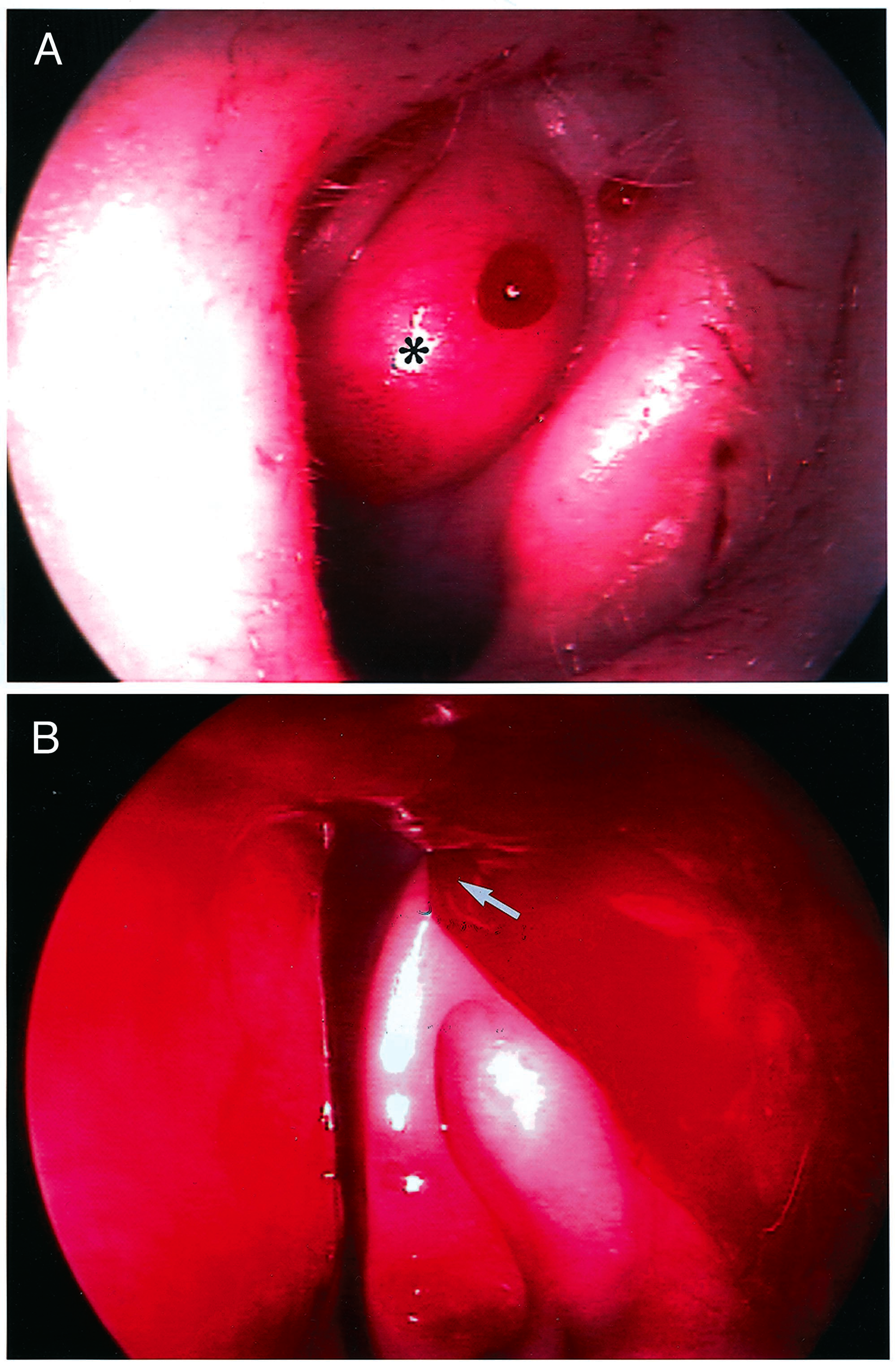 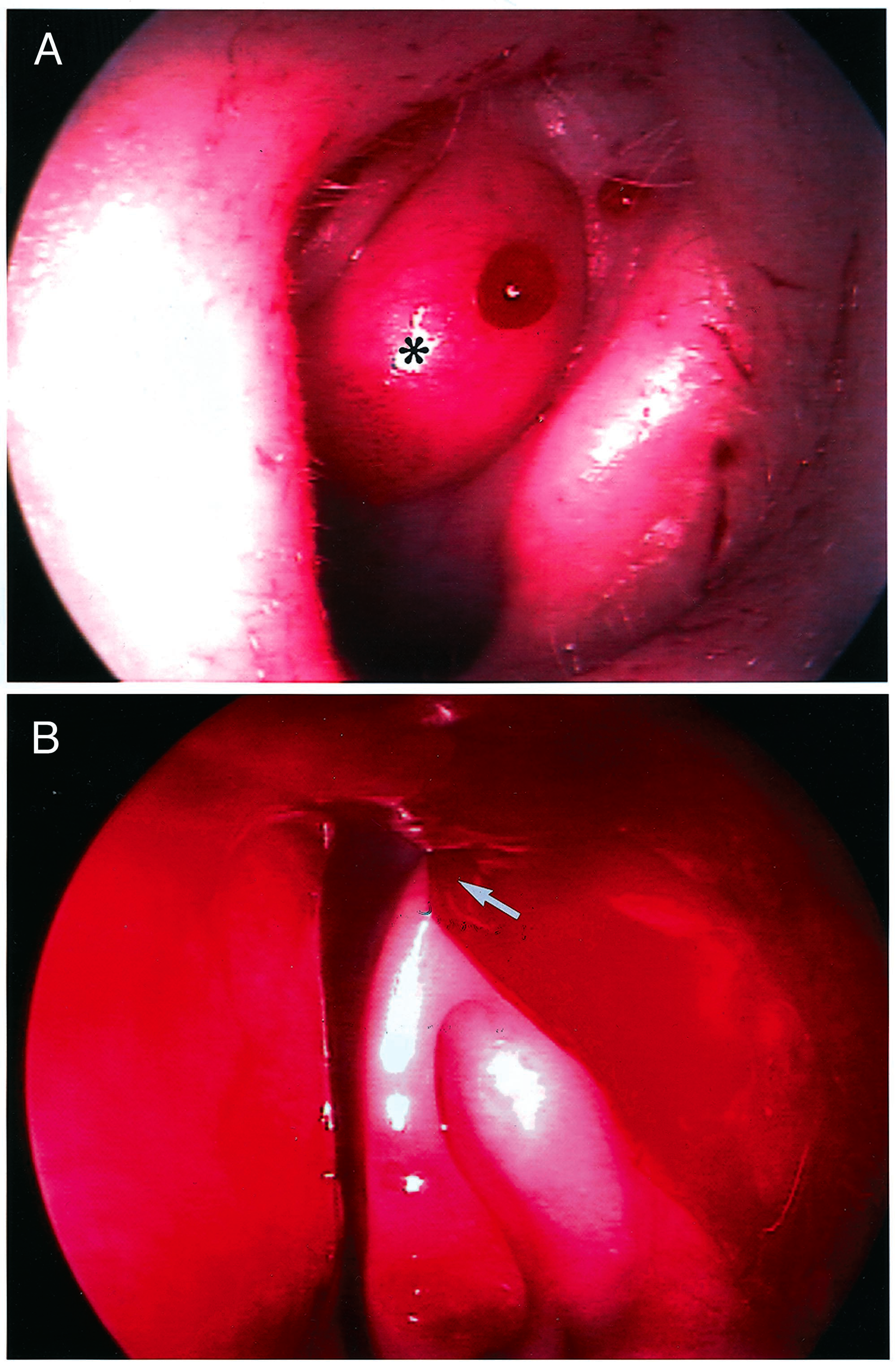 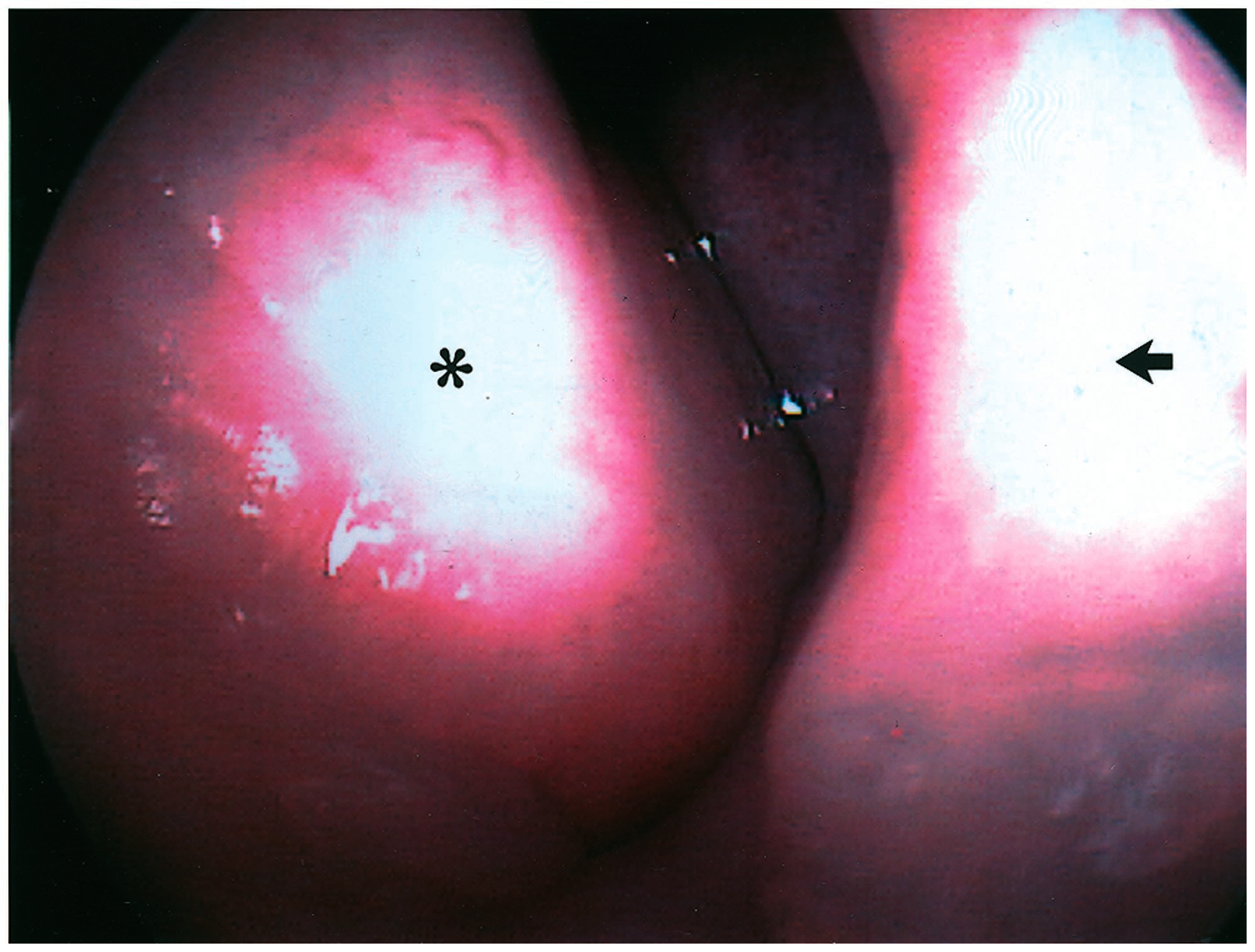 CT scan showing a nasal mass with cranial extesion so must have a neurosurgeon in the OR to correct cranial defect and prevent meningitis
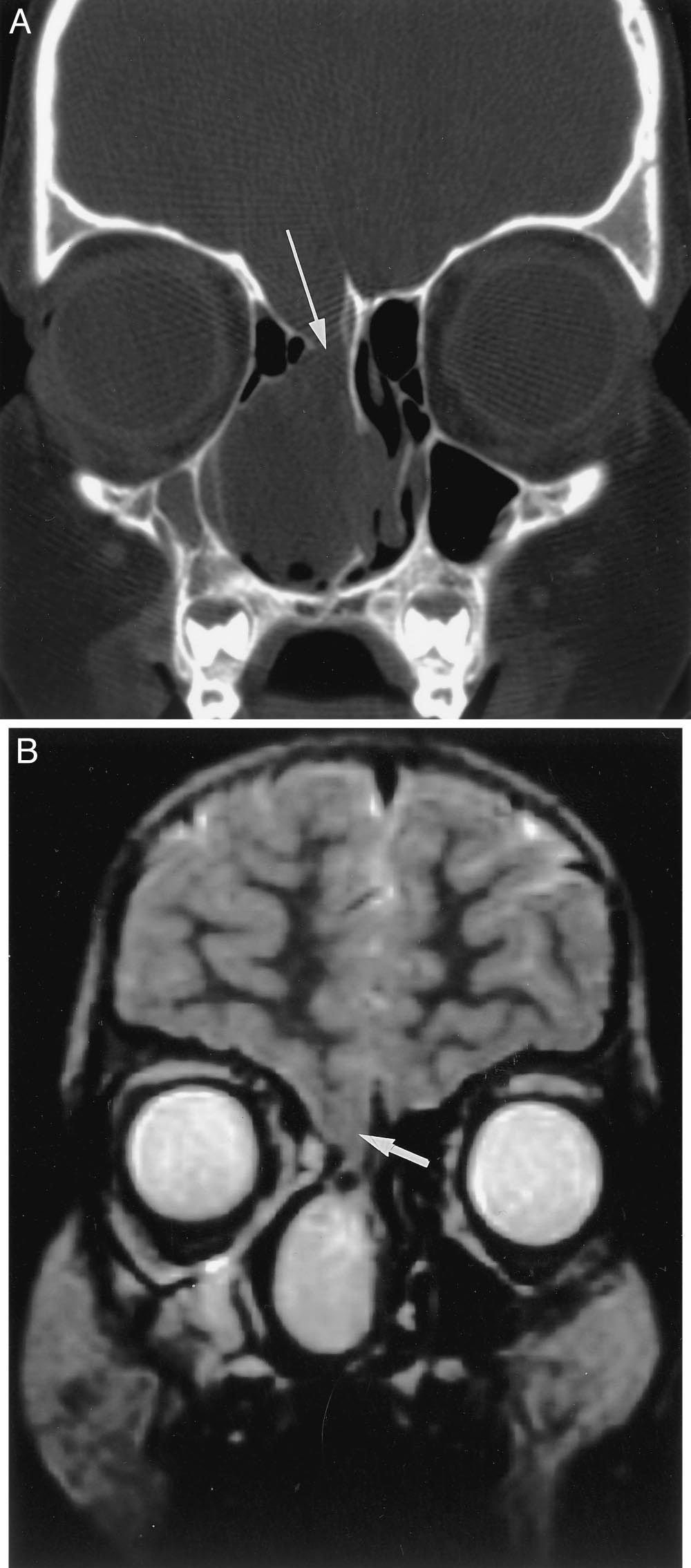 2) Choanal atrasia : complete  closure
-we have 2 ant choana and 2 post choana
Lack of patency of posterior nasal aperture 
Bilateral atrasia presents soon after birth  with sever respiratory distress  
Unilateral atrasia may undiagnosed until later in childhood (rhinorrheoa  - nasal discharge)

Types :
Membranous 10% 
Bony
 mixed
 
DX:
Cyanosis improved with crying 
Inability to pass size 6 French catheter usually catheter should pass easily into the mouth if it faces resistance then atresia  
-flexible fibrotic endoscope
-CT scan
The image :Unilateral bony choanal atresia
70% of choanal atrasia associated with CHARGE 
C coloboma
H heart disease 
A atrasia
 R retarded growth 
G genital hypoplasia 
E  ear deformity 
So must examine the ear the heart … so must be transferred to  peadritian
Treatment
Emergency treatment ( in the delivery room )is by  insertion of oral tube  so he can breath from his mouth

Surgical treatment is by  either transnasal or transpalatal choanal atrasia repair   
 most common approach is nasal endoscopic approach : through the nose if its bone by drilling if membrane cut it with debrider
Other approch from palate or maxillary
bilateral membranous post choanal atresia
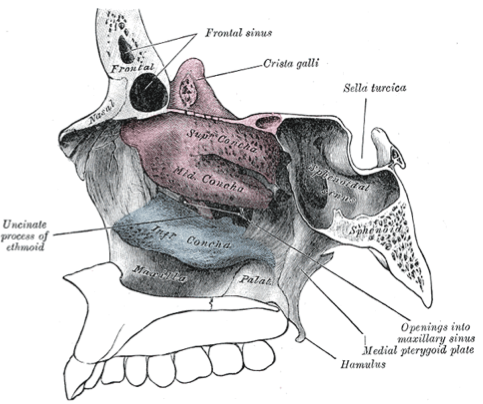 anal atresia
3) Pharyngeal obstruction
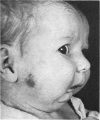 Craniofacial anomalies : deformity in face or mandible may cause obstruction 
Pierre –Robin syndrome:
Glossoptosis, micrognatheia, cleft palate , large tongue
 Treacher- Collins syndrome:
(Mandibuo-facia; dystosis)
Narrow nose high arched palate
Laryngeal
4) Laryngomalcia :

Scenario : Child with obstruction usually improves within a year  or 2 but need to interfere if severe symptoms – weakness of artynoid cartilage 
The most common cause of congenital airway obstruction
The most common cause of stridor  in infancy 
What is stridor?
Audible sound produce during breathing due to air- flow change within the larynx ( air passing throught narrow channels)
Inspiratory
expiratory    
Biphasic  
Snoring : is low pitch sound caused by tissue vibration of the nasopharynx pharynx and soft plate due to obstruction above the larynx
Symptoms
Stridor in the first weeks of life
Inspiratory phase
Worse with crying ,feeding ,and respiratory tract infection
Improved in prone position
DX : flexible fibrotic endoscopy   patient must be awake to see the movement of the epiglottis and aretynoid cartilage
Endoscopic  finding:
Tall ,omega shape epiglottis 
Inward forward movement of arytenoid mucosa (sucked)  
Short aryepiglottis fold
Treatment :
Mild cases :( no cyanosis not effecting the child growth )
 observation

Sever cases: 
supraglottoplasty  : patients have short aryepiglottic fold so we release it so epiglottis moves anteriorly ( open airway )

tracheostomy  
Must ask patients about feeding coz if not then needs surgical interevention
Flexible fibrotic endoscopyindications : dx of nasal ,pharyngel ,laryngeal obstruction
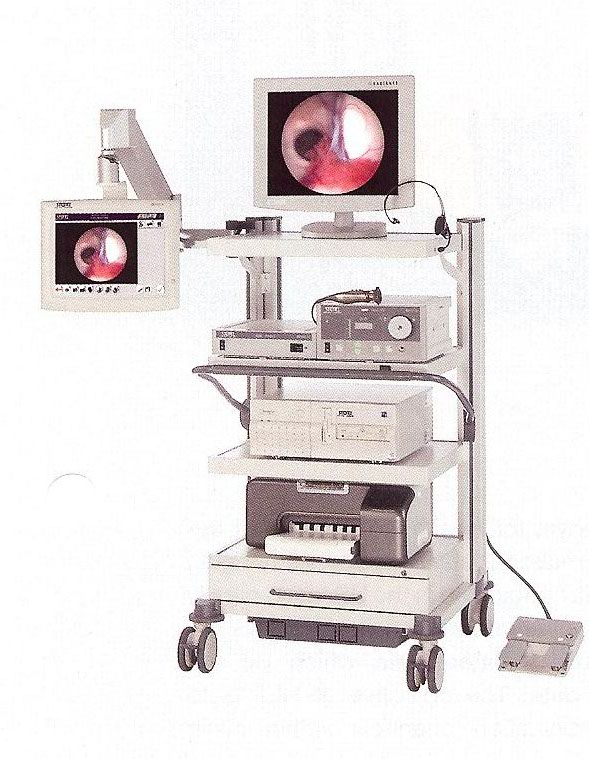 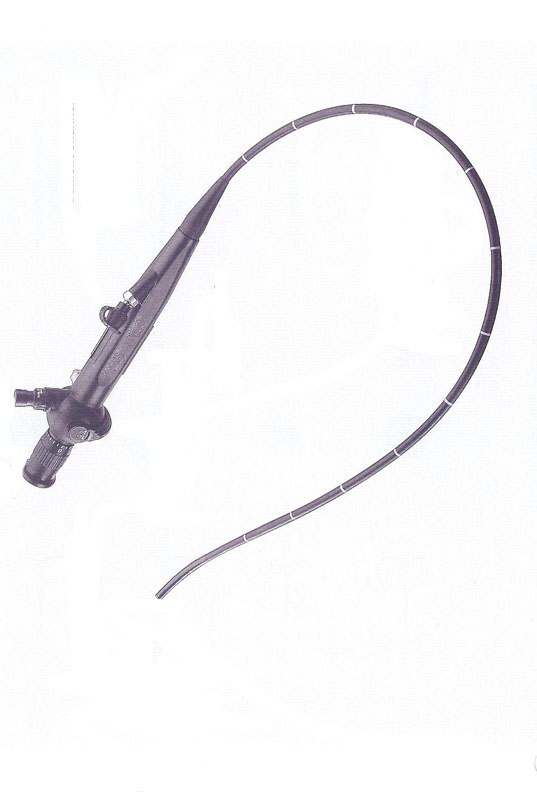 Omega shaped epiglottis aretynoid cartilage is upward and forward
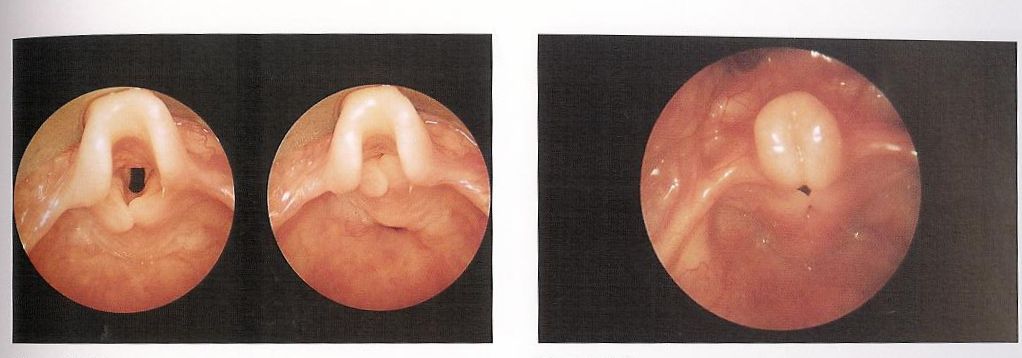 5) Vocal cord paralysis :congenital form is the 2nd most common cause of  airway abstruction in infants
Can be unilateral or bilateral ,congenital or acquired
Congenital form  may associated with abnormality of the central nervous system (Arnold Chiari syndrome ) or cardiovascular anomalies (vagal nerve is affected )
Symptoms:
 high pitch inspiratory stridor
Treatment :
 trechestomy  in sever cases  
-Spontaneous recovery occurs in half patients
-Vocal cord lateralization if congenital we wait coz it could be immature so we wait , surgical intervention postponed  until the patient become old 
 -arytoidectomy and laser cordotomy
6) Subglottic haemangioma
Congenital vascular lesion 
not present at birth but grow rapidly over the first few months of life
Symptoms: 
Biphasic stridor 
Tend to involute slowly after one year 
50% of the patients have cutaneous  haemangioma  in the head and  neck \
Could be from one side or circumferencial
Treatment :
Systemic steroid , 
interlesional steroid ,
laser ablation treachestomy 
New medication : beta blockers

** Any subglottic cause will cause biphasic stridor
7) Congenital subglottic stenosis
Subglottic area is the narowest area in the airway ,stenosis if the diameter less than 4 mm  in term infant  
Symptoms depend on the degree of stenosis 
Biphasic stridor
Recurrent croup ( sometimes misDx for croup or bronchial asthma especially if grade 1 )
 Dx:
 bronchoscopy under GA
,plain xray HKV (high kilo voltage ) if air column at level of subglottis is very narrow so stenosis  
-hard to Dx by flexible endoscope

Tx :
Grade 1 and 2 : endoscopic laser dilatation ( non need for opening )

Grade 3 and 4 : open procedure CTR (cricotracheal reanastamosis) or  LTR (laryngeotracheal reconstruction)
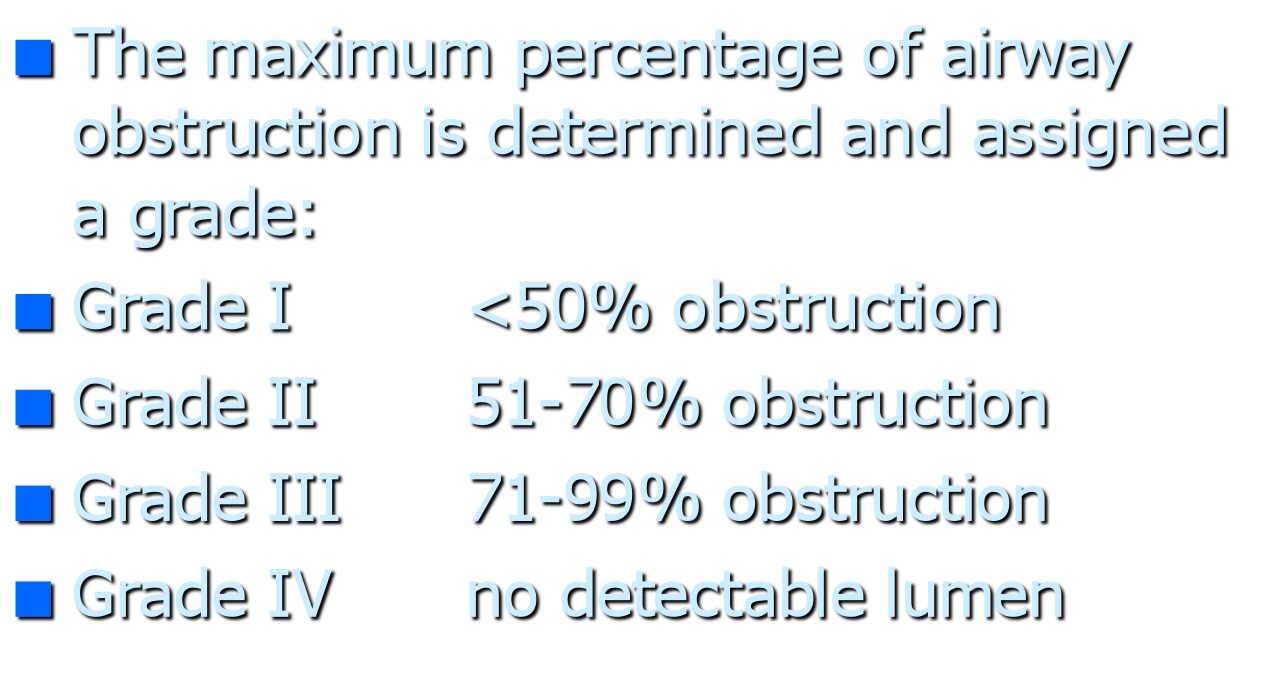 Treatment
Depend on the degree of stenosis 
Tracheostomy 
 laser excision
Laryngotracheal reconstruction 
Criocotracheal resection
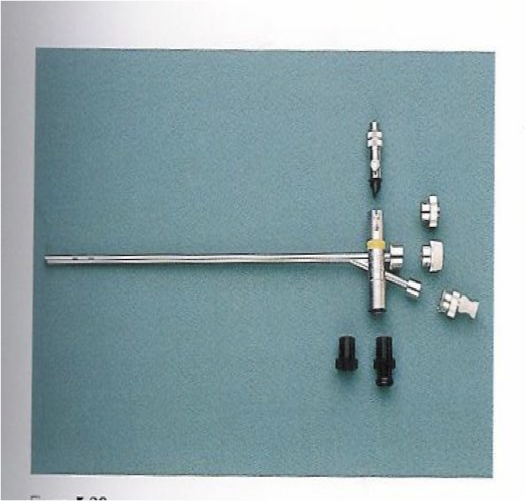 Indictaions  of bronchoscope: removal of foreigh body – Dx of subglottic hemangioma – subglottic stenosis – laryngeobronchal lavage
8) Laryngeal web : vocal cord don’t open and close properly
Week cry 
Stridor ( the more the web is posteriorly the more the stidor )

Treatment : 
Laser excisions 
Trachestomy
9) Extratracheal compression
Cystic hygroma in lymphatic system compressing airways – tongue is pushed up - even tracheostomy is hard so we need specialized anesthetic , ENT , pediatritian
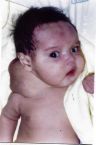 B) Acquired upper airway obstruction
acquired upper airway obstruction are more common than congenital type 
Subglottic area is the narrowest area 
Causes:
Infectious
1-Peritonsillar abscess  ( hot potatoe voice )
2-Retropharyngeal abscess 
3-Epiglottis ( bacterial )
4-Croup ( viral )
5-Bacterial tracheitis 

At the level of the nose u get blocked nose with infection but not to the degree of obstcution of airway

 noninfectious
 1-FB aspiration
 2-acquired vocal cord paralysis
3-Acquired subglottic stenosis 
 4-adenotonsillar enlargement
 5-respiratory papillomatosis
 6-malignancy
 7-Angiodema
 8-cautsic ingestion
 9-trauma 
 10-laryngospasm
1) Peritonsillar abscess
common deep infection in late childhood
Symptoms : low grade fever  sever sore throat ,muffled voice  ,drooling, trismus( cant open the mouth )
Peritonsillar abscess
Diagnosis
Clinical diagnosis 
CT scan: If u negelct the abscess it will go to the retropharyngeal or the  parapharyngeal space , dangerous coz contains cranial nerves and bld vessels so if suspected need to do CT scan but not always

Treatment :
 aspiration 
Excision and drainge
 later tonsillectomy 
IV ABX
2) Retropharyngeal abscess
Symptoms :
 fever, cervical adenopathy ,stridor torticollis,  drooling , u can see a bulge posteriorly when he opens his mouth ,difficulty breathing and swallowing
Causes : source from the area around it ex tonsillitis
progressive pharyngitis  S.aureus ,Haemophilus , group A beta haemolytic sterptococcus , bacteroides

Treatment :
Transoral excision and drainge 
IV ABX
INTUBATION  sometimes very big mass so cant intubate we need to tracheotomy
Tracheotomy
Retropharyngeal abscess : case : child 3 years – torticollis – difficulty swallowing …
3) Epiglottitis
It is life threatening  rapidly progressive condition 
Cause :H influenzae typeB 
Age:2-7 years 
Symptoms : 
High fever dysphagia, drooling  stridor  toxic looking child  ( sit upright with head extended )

Treatment :
 NO EXAMINATION SHOULD BE DONE IN ER  take the patient directly to the OR
Intubation ( secure airway )
  tracheostomy
 IV ABX
Endoscopic  picture
Epiglottitis
Thumb sign
4) Croup
Croup (laryngotracheobronchitis 
Primary involves the subglottic
Parainfluenza 1-3
6 months-3 years 
SSX: 
biphasic stridor, fever , brasssy cough , hoarseness , no dysphagia 
DX: 
x-ray ,steeple sign , inflammation and edema at the level of larynx and trachea
 RX: 
humidified oxygen,racmic epinephrine ,steroid
Steeple sign
Non infectious causes
1) FB aspiration
Foreign body aspiration is a common accident in children and represents an important cause of morbidity  and mortality.

500 children die of FBA each year in the USA and 40% of lethal accident among children under 1year of age were caused by FBA
Int J Pediatric Otorhinolaryngol 

Children before 2 years are prone to get it coz they explore eveything by putting things in their mouth and in elderly coz their swallowing becomes weak
FBA is common among infants and preschool children
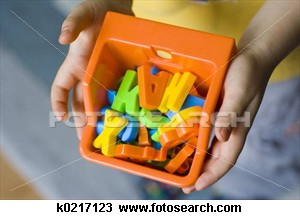 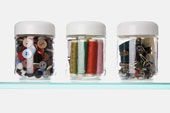 Clinical presentations; acute phase - plateau phase( child looks normal) – complicated phase
Acute episode
Period of choking ,gagging, wheezing ,hoarseness
  
Asymptomatic  (plateau )( miss diagnosis?)
Cough , wheezing …
 
Complication
Pneumonia, obstructive emphysema and bronchiectasis ….
Medical history is the key to diagnosis FBA
Physical examination finding were abnormal in 80% of children with FBA , these were abnormal also in 40% of children without FBs , so don’t depend on examination coz not always findings are present
the sensitivity and specificity of physical examination were 80.4% and 59% respectively.
Pediatr surg 2005;40:1122-1127

Not Dx by xray coz could be normal , and not with CT , so we do bronchoscopy
Radiological examination
Many FB are not radiopaque  and small FB may cause symptoms but not radiographic changes

Plain film (inspiratory  expiratory )
Air trapping,
obstructive emphysema ,mediastinal shift
Rt and LT lateral decubitus film
Endoscopic view
The most common objects aspirated by young children are food products (peanuts ,seeds) corn
Beans and seeds absorb water over time so with the absorption of secretion enlarges so presents after  4 -5 hours
Inert FB (Pieces of toys casuse less reaction )
Negative imaging studies do not exclude the presence of an FB we don’t depend on them

A High  degree of clinical suspicion is the most important element in the diagnostic work –up
Airway foreign bodies are removed most safely under general anesthesia using the ventilating rigid bronchoscope with thelescopic frorceps
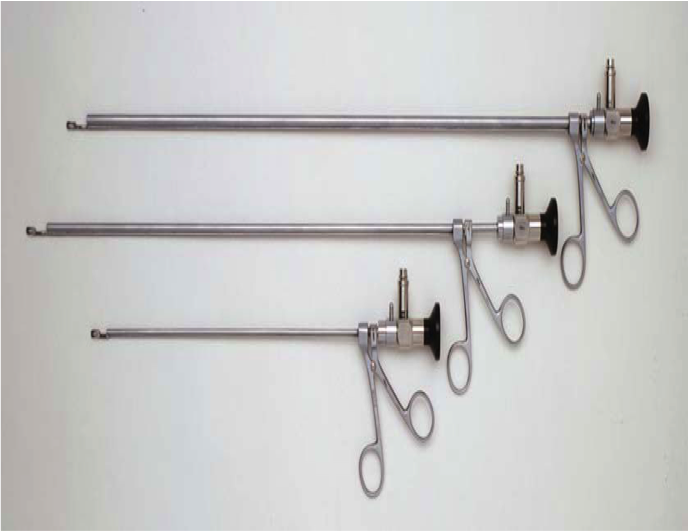 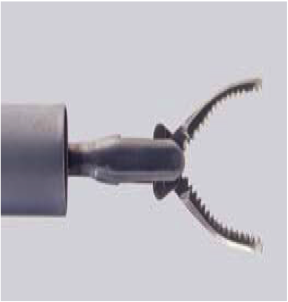 Collapse- emphesyma – pneumothorax all these are complications of the FB
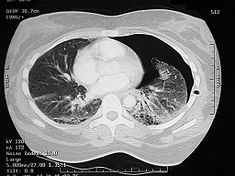 2) Acquired vocal cord paralysis
Unilateral 
Bilateral 

All musles are supplied by  reccurent laryngeal except cricothyroid muscle by superior laryngeal nerve
Left nerve has a longer course coz it loops around the aortic arch

Causes :- iatrogenic after tumor removal (brain-lung…) 
                     - Idiopathic if after we ct for brain,chest , neck and no evident cause  
1-Birth trauma(forceps delivery)
2-Cardiac surgery( PDA repair)
3-Mediastinal or neck surgery 
4-Tracheo-esophageal fistula repair  coz reccurent nerve passeds bet trachea and esophagus
5-mass compressing the nerve
Bilateral vocal cord paralysis (abduction type)
 symptoms :
Stridor

Treatment : 
Need temporary tracheotomy 
Vocal cord lateralization 
Cordectomy arytenoidectomy
3) Acquired subglottic stenosis
Risk factors
Scenario : 3 year old child had a history of intubation and after intubation presented with stridor – or after RTA needed prolonged intubation then complained of stridor

1-Prolong intubation ( prolonged and not any )
 2-size of the tube, material  ( if tubes was the type that moves causes irritation)
3-poor care of intubated patient
4-High pressure cuffs tube ( must be high volume and low pressure if don’t inflate it high pressure so stenosis)
5-Difficult intubations
 6-multiple intubation 
7-GERD ( acid causes inflammation )
8-Tracheobronchial infection (untreated MRSA infection in icu)
Laryngeal   granulation tissue  ulceration perichondratis  subglottic stenosis
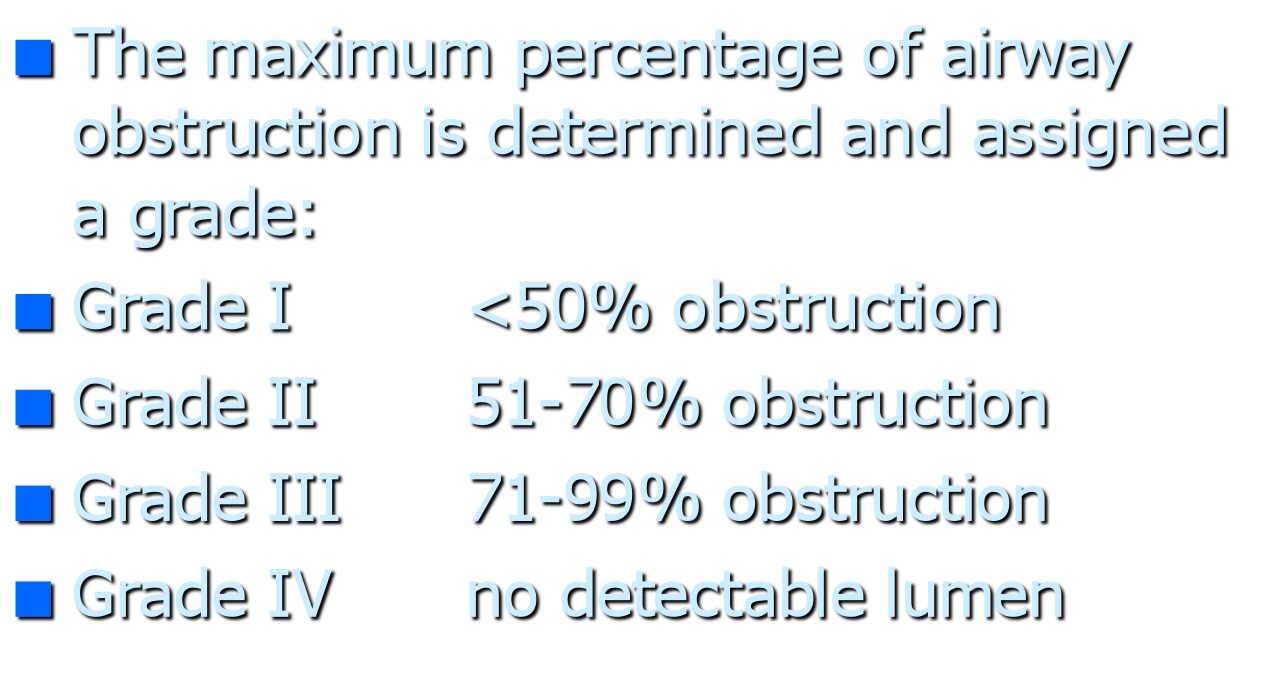 Treatment
Grade I&II
Observation 
Laser excision
 
Grade III&IV
Trachestomy 
Laryngotracheal reconstruction 
Cricotracheal resection
Acquired subglottic stenosis
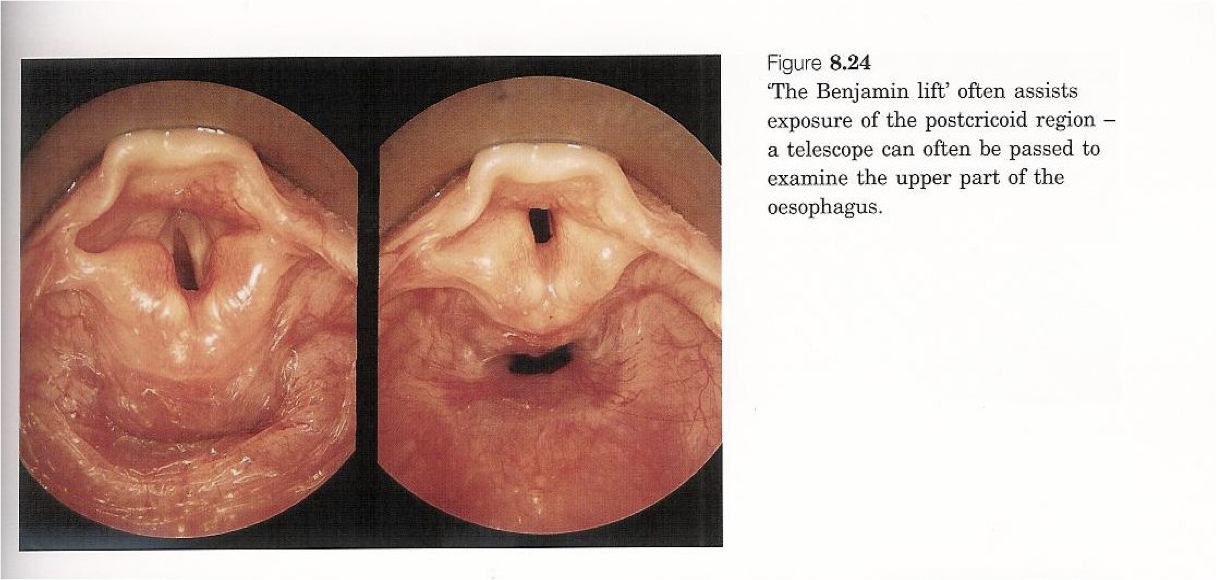 4) Respiratory papillomatosis
Scenario : Stridor- hoarsness –multiple surgery (recurrent) – 3 year child

2/3 before age 15 
 rarely  malignant change 
 HPV 6-11

Risks:
younger first  time mother (condyloma acuminata)
Lesions: wart like (cluster of grapes )
Types :
juvenile
Senile
SSX:
Hoarseness :if on vocal cord 
Stridor: if large
RX;
laser excision ,microdebrider 
Adjunctive therapy: acyclovir(antiviral ) , interferon
5) Thermal injury
Aspiration hot liquid ,caustic fluid, slough tissue and edema
Will aspirate acid or alkali
Scarring 
Alkali is more dangerous than acid coz erosive 

Treatment : 
 intubation 
Trachestomy
 IV ABX
Cricothyroidectomy
If tracheostomy wasn’t available ex RTA or acute presentation ,
a technique for obtaining an emergency airway through the cricothyroid membrane when standard airway techniques have failed, has a lot of complications
 sometimes may use with it  a cannula,  in which a large-bore intravenous cannula is inserted directly through the membrane.
 Surgical  cricothyroidotomy in which a surgical hole is made in the membrane and a cuffed tube, similar to a short endotracheal tube is inserted directly.
Indications:
Need for an emergency airway where 

1-Intubation is not possible 
2-Need to avoid neck manipulation
 3-Severe maxillofacial trauma
4-Oedema of throat
5-Severe oropharyngeal/tracheobronchial haemorrhage
6-Foreign body in upper airway
7-Lack of equipment for endotracheal intubation
8-Technical failure of intubationSevere
Complications:	 	
1-Thyrohyoid membrane incision	 	
2-Intra/postoperative bleeding	 
3-Subglottic stenosis	
4-Dysphonia/hoarseness	( injury to vocal cords)
5-Laryngeal damage	 
6-Tube misplaced in bronchus	 
7-Pulmonary aspiration	 
8-Tracheal stenosis	 .	
9-Recurrent laryngeal nerve injury ( if u go lateral )
10-Oesophageal perforation or tracheo-oesophageal fistula.
11-Tracheo-left brachiocephalic vein fistula ( if u go lateral)	 	
12-Fracture of thyroid cartilage
Trachestomy: opening of the trachea  by knife or by diathermy between 2nd and 3rd ring  insteaand not between cricoid and the first ring to avoid stenosis, could be done under local  anesthesia (in emergency so we need expert nurses) or general anesthesia
Indications for a tracheostome
1-Obstruction of the upper airway, e.g. foreign body, trauma, infection, laryngeal tumour, facial fractures
2-Impaired respiratory function, e.g. head trauma leading to unconsciousness, bulbar poliomyelitis
3-To assist weaning from ventilatory support in patients on intensive care
4-To help clear secretions in the upper airway in recurrent infections for a good lavage
Complications : must choose the right size …
Immediate:

Haemorrhage, e.g. from thyroid isthmus
Hypoxia
Trauma to recurrent laryngeal nerve
Damage to oesophagus
Pneumothorax
Infection
Subcutaneous emphysema

Early:

Tube obstruction or displacement
Aspiration
Bleeding from tracheostomy site
Infection
Late:

Airway obstruction with aspiration
Tracheomalacia
Aspiration and pneumonia
Fistula formation, e.g. tracheo-cutaneous or tracheo-oesophageal
Damage to larynx, e.g. stenosisTracheal stenosis

After we treat the cause of obstruction we remove the tracheostomy and leave the trachea to regenerate  ( 5 days ) so no need for suturing but if it was used for a long time we will have a fistula so we need to close it by suturing
In peds we suture the tubes to the skin and keep it for 5 days and we should label the right and left side in case it got removed by mistake
Clinical assessment of child with upper airway obstruction
History :
Age 
Speed of onset and precipitating event 
Associated symptoms (fever ,drooling. Hoarseness ..)
Feeding difficulty 
Past medical history (birth trauma, intubation…)
Examination
Craniofacial anomalies 
Cutaneous haemangiomas
Respiratory distress sign ( cyanosis – using of abdominal muscle , flaring of nares, inward and outward of cartilage)
Neck mass
Growth chart ( if below normal helps in the decision of surgery)
ENT  EXAMINATION ( flexible endoscope through nose examines the nose , nasopharynx , larynx)
Investigation : not all of them only whatever is needed
Physiological studies:

ABG 
Spirometry

Imaging :

Chest Xray (FB)
HKV (subglottic stenosis)
CT scan( choanal atrasia ,retropharyngeal abscess ,tumor ) 
MRI (intracranial extension )
Barium swallow (vascular ring)

Endoscopy : is the tool of examination
Thank you